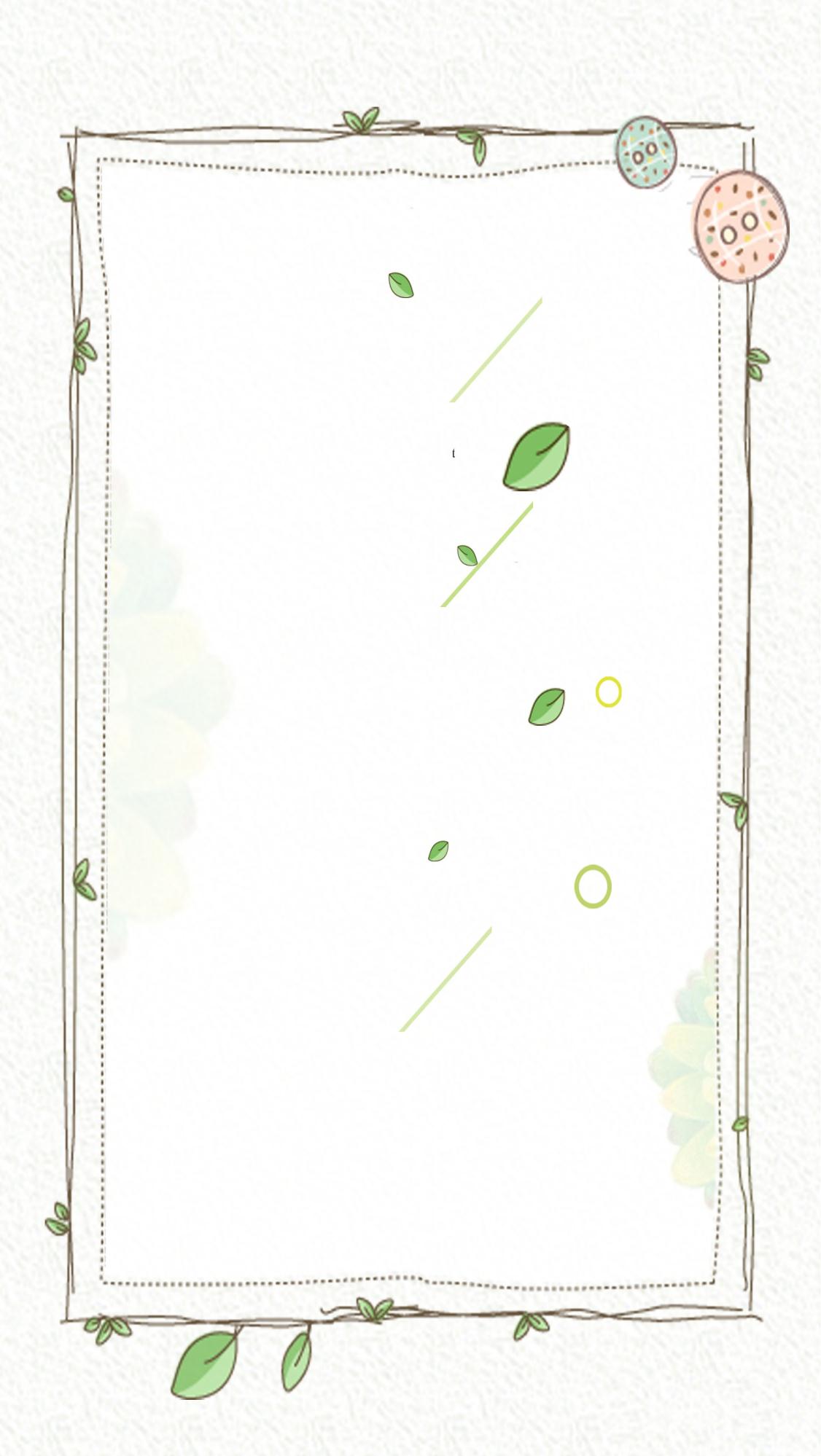 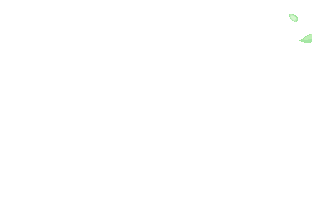 LOGO
SUMMER PPT TEMPLATE
hi summer powerpoint template
https://www.freeppt7.com
01
CONTENTS
Add text messages
Add text messages
Add text messages
Add text messages
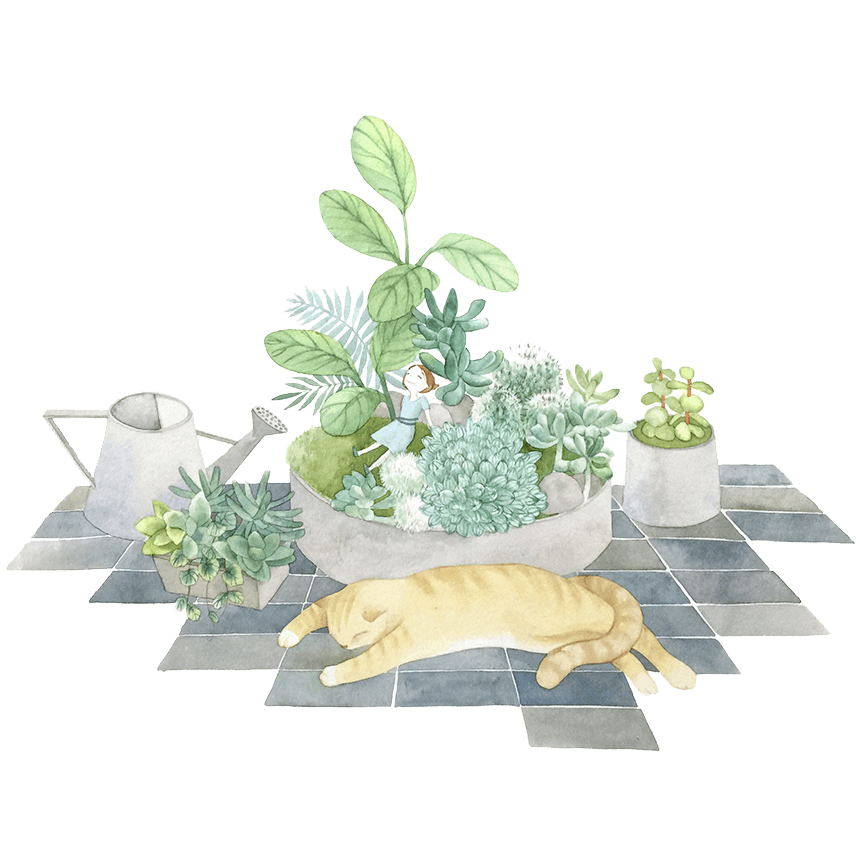 Fill in the subtitle
Fill in the subtitle
Fill in the subtitle
Fill in the subtitle
02
03
04
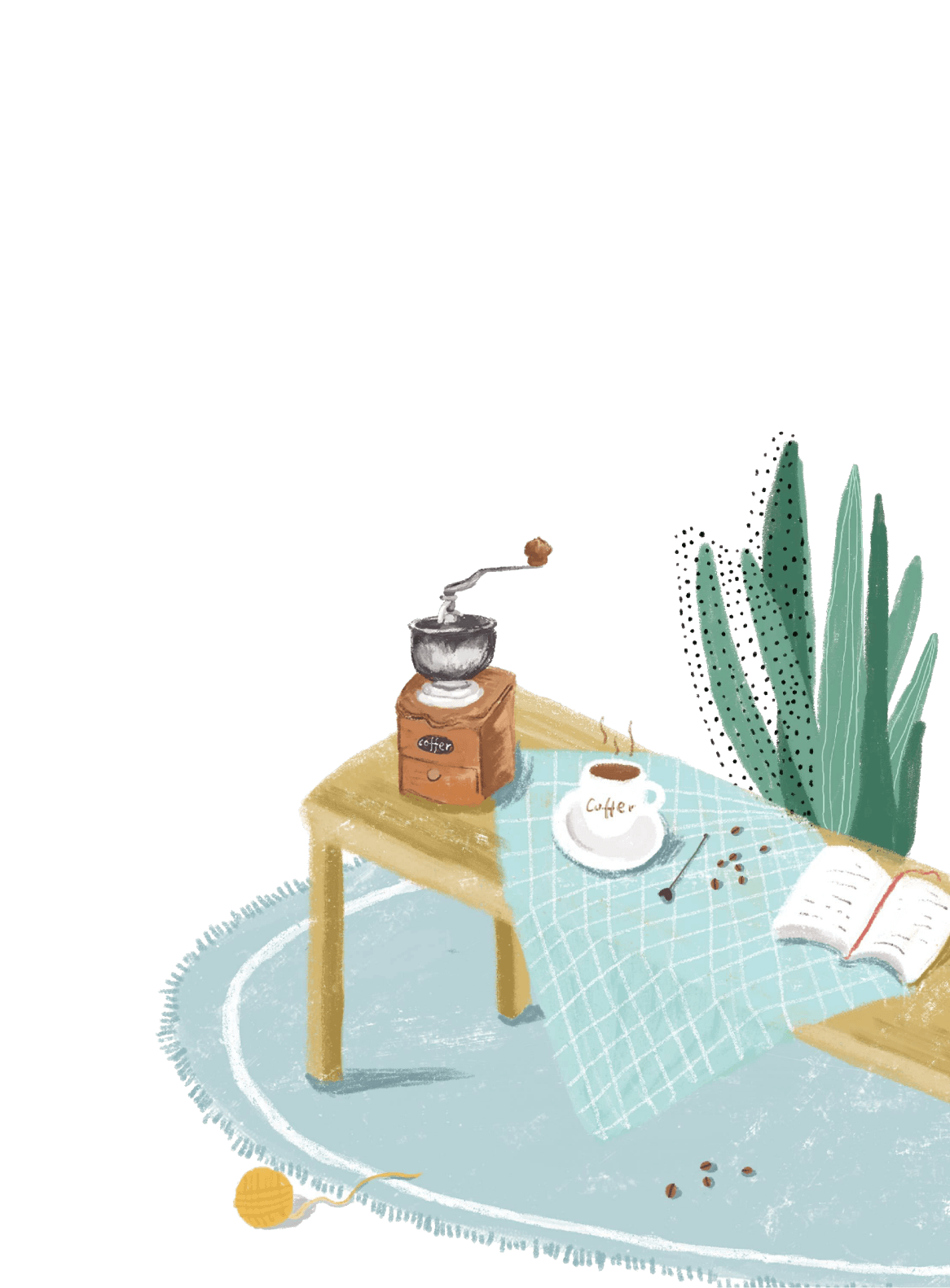 Chapter 1
Add text messages
Click here to add text messages. Title numbers, etc. can be changed by clicking and re-entering, and the top Start panel can modify fonts, font sizes, colors, leadings, and so on.
Save gas
special
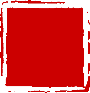 Add the title here
Add text messages
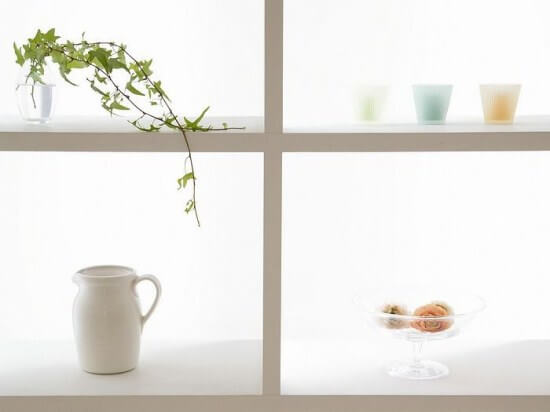 Title numbers, etc. can be changed by clicking and re-entering.
Title numbers, etc. can be changed by clicking and re-entering.
Title numbers, etc. can be changed by clicking and re-entering.
Save gas
special
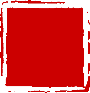 Add the title here
Add text
Add text
Add text
Add text
Title numbers, etc. can be changed by clicking and re-entering.
Title numbers, etc. can be changed by clicking and re-entering.
Title numbers, etc. can be changed by clicking and re-entering.
Title numbers, etc. can be changed by clicking and re-entering.
Add the title here
Add text messages
Click here to add text messages.
Add text messages
Title numbers, etc. can be changed by clicking and re-entering.
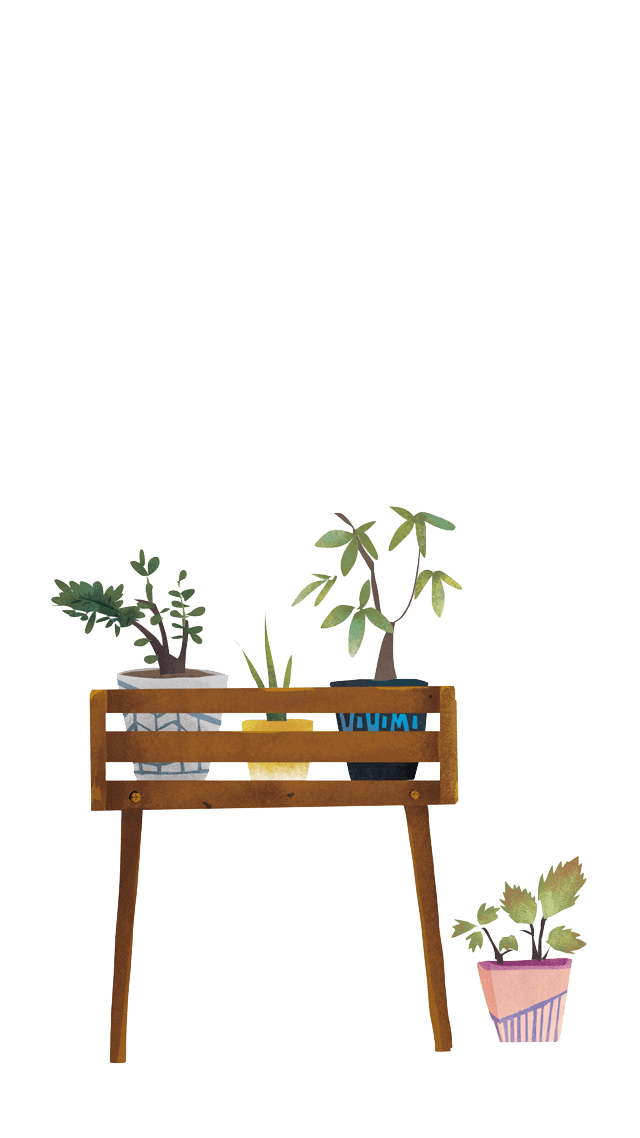 Add text messages
Title numbers, etc. can be changed by clicking and re-entering.
Add the title here
Please enter text here. Please enter text here. Please enter text here. Please enter text here. Please enter text here. Please enter text here. Please enter text here. Please enter text here. Please enter text here. Please enter text here. Please enter text here. Please enter text here.
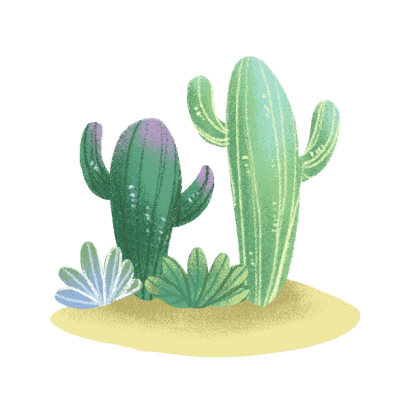 Enter the title
Enter the title
Enter the title
Enter the title
Add the title here
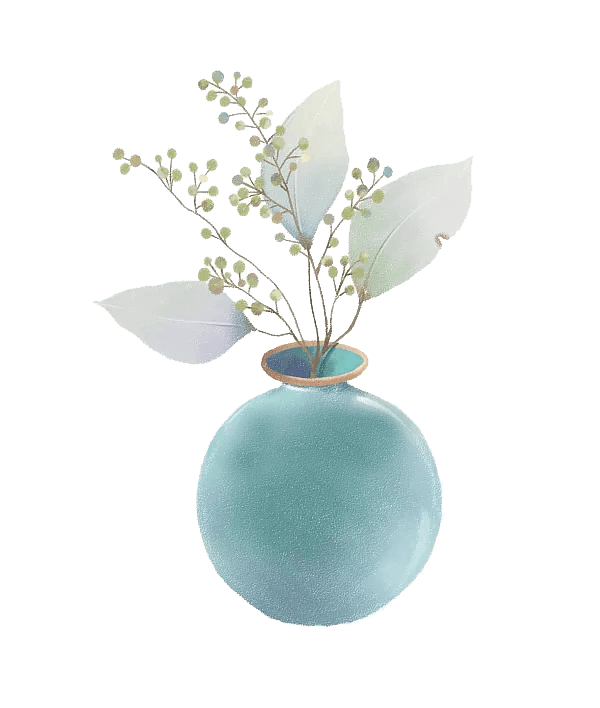 Add text messages
Click here to add text messages. Title numbers, etc. can be changed by clicking and re-entering.
Add text messages
Add text messages
Click here to add text messages. Title numbers, etc. can be changed by clicking and re-entering.
Title numbers, etc. can be changed by clicking and re-entering.
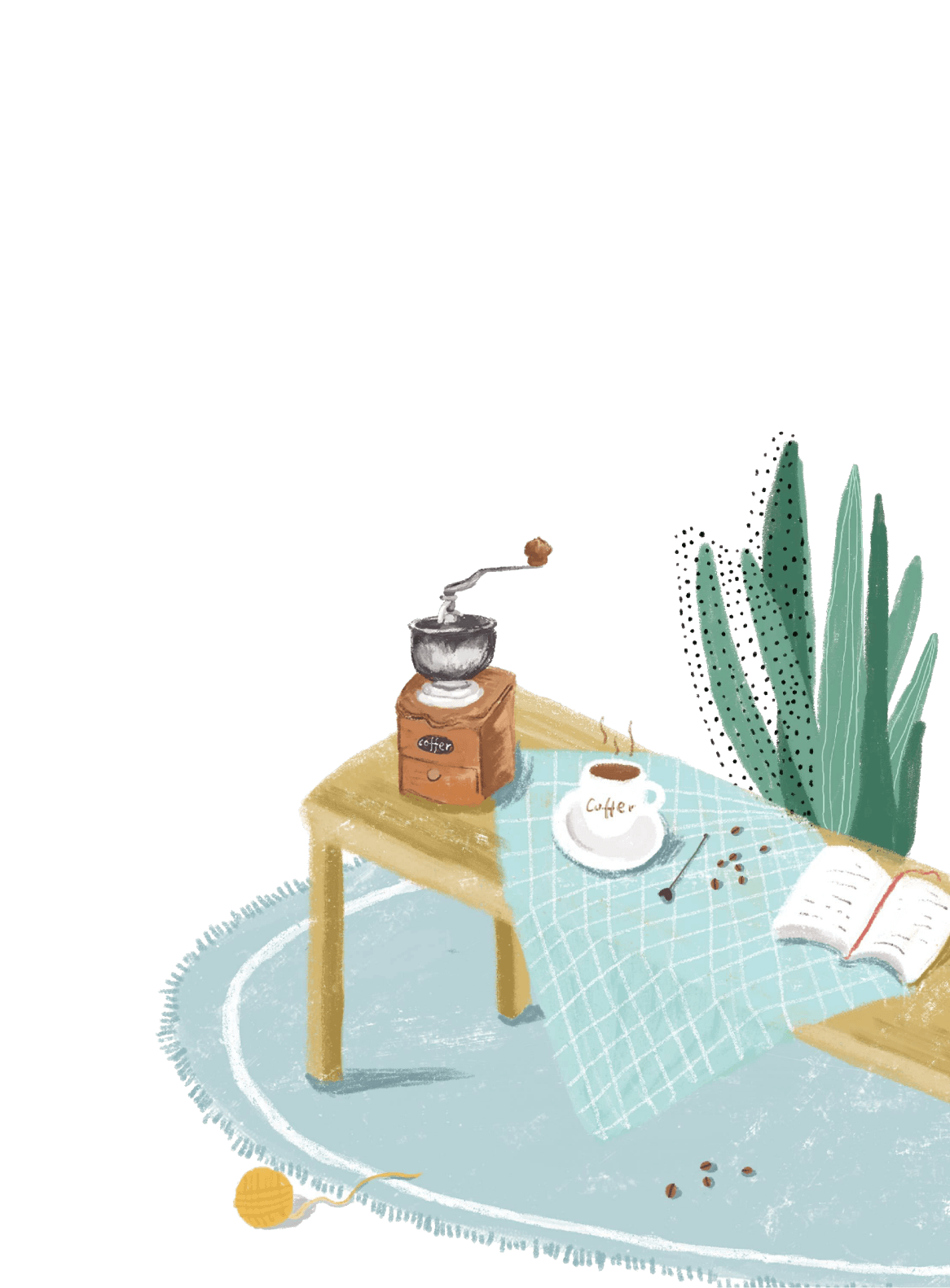 Chapter two
Add text messages
Click here to add text messages. Title numbers, etc. can be changed by clicking and re-entering, and the top Start panel can modify fonts, font sizes, colors, leadings, and so on.
Save gas
special
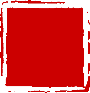 PPTDownload http://www.1ppt.com/xiazai/
Add the title here
Add text messages
Add text messages
Add text messages
Title numbers, etc. can be changed by clicking and re-entering.
Title numbers, etc. can be changed by clicking and re-entering.
Title numbers, etc. can be changed by clicking and re-entering.
Add the title here
S
W
Title numbers, etc. can be changed by clicking and re-entering.
Title numbers, etc. can be changed by clicking and re-entering.
Add text messages
Add text messages
Add text messages
O
T
Add text messages
Title numbers, etc. can be changed by clicking and re-entering.
Title numbers, etc. can be changed by clicking and re-entering.
Add the title here
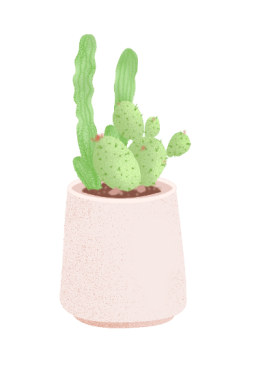 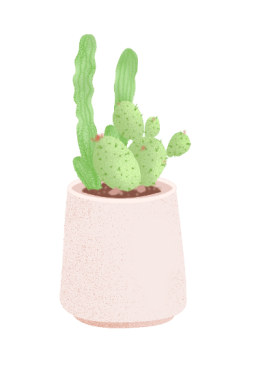 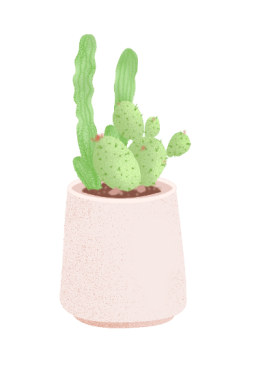 Enter the title
Enter the title
Enter the title
Please enter text here. Please enter text here. Please enter text here. Please enter text here. Please enter text here.
Please enter text here. Please enter text here. Please enter text here. Please enter text here. Please enter text here.
Please enter text here. Please enter text here. Please enter text here. Please enter text here. Please enter text here.
Add the title here
Add text messages
Title numbers, etc. can be changed by clicking and re-entering.
Add text messages
Title numbers, etc. can be changed by clicking and re-entering.
Add text messages
Title numbers, etc. can be changed by clicking and re-entering.
Add the title here
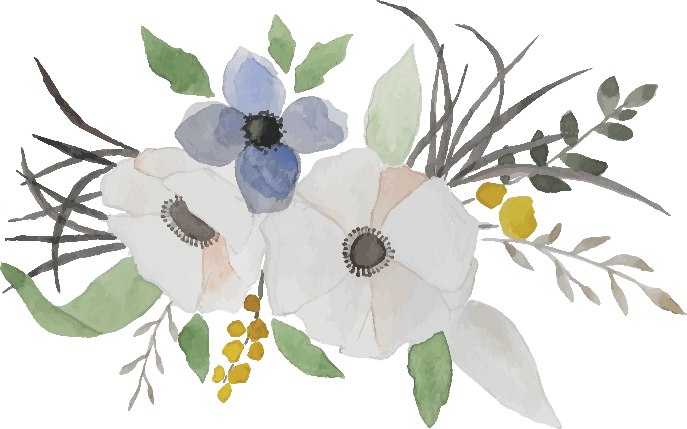 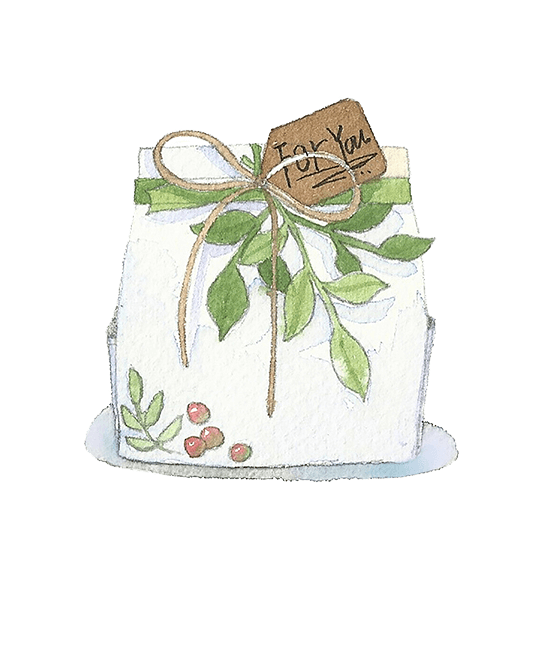 Add text messages
Click here to add text messages. Title numbers, etc. can be changed by clicking and re-entering, and the top Start panel can modify fonts, font sizes, colors, leadings, and so on.
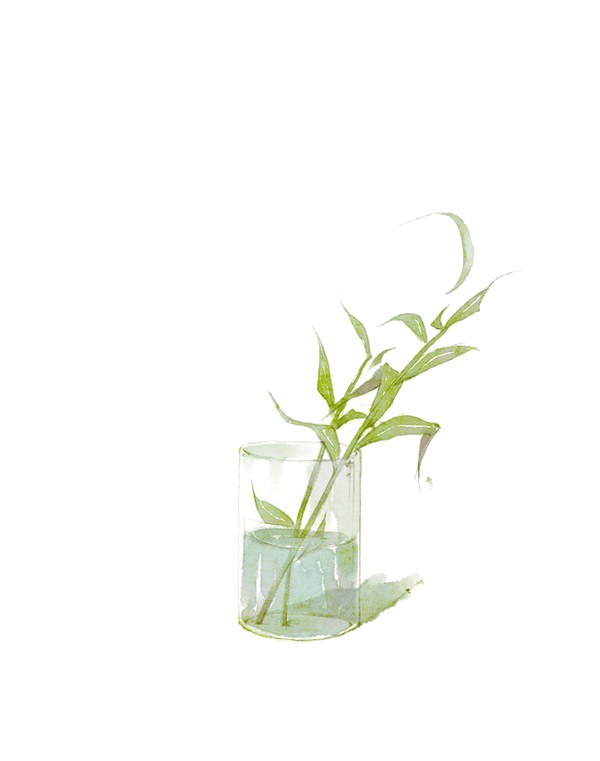 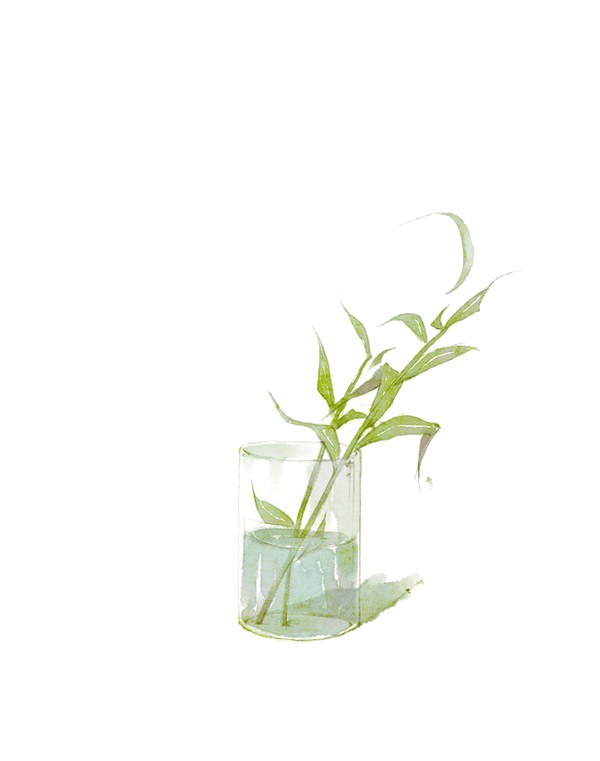 Add text messages
Add text messages
Title numbers, etc. can be changed by clicking and re-entering.
Title numbers, etc. can be changed by clicking and re-entering.
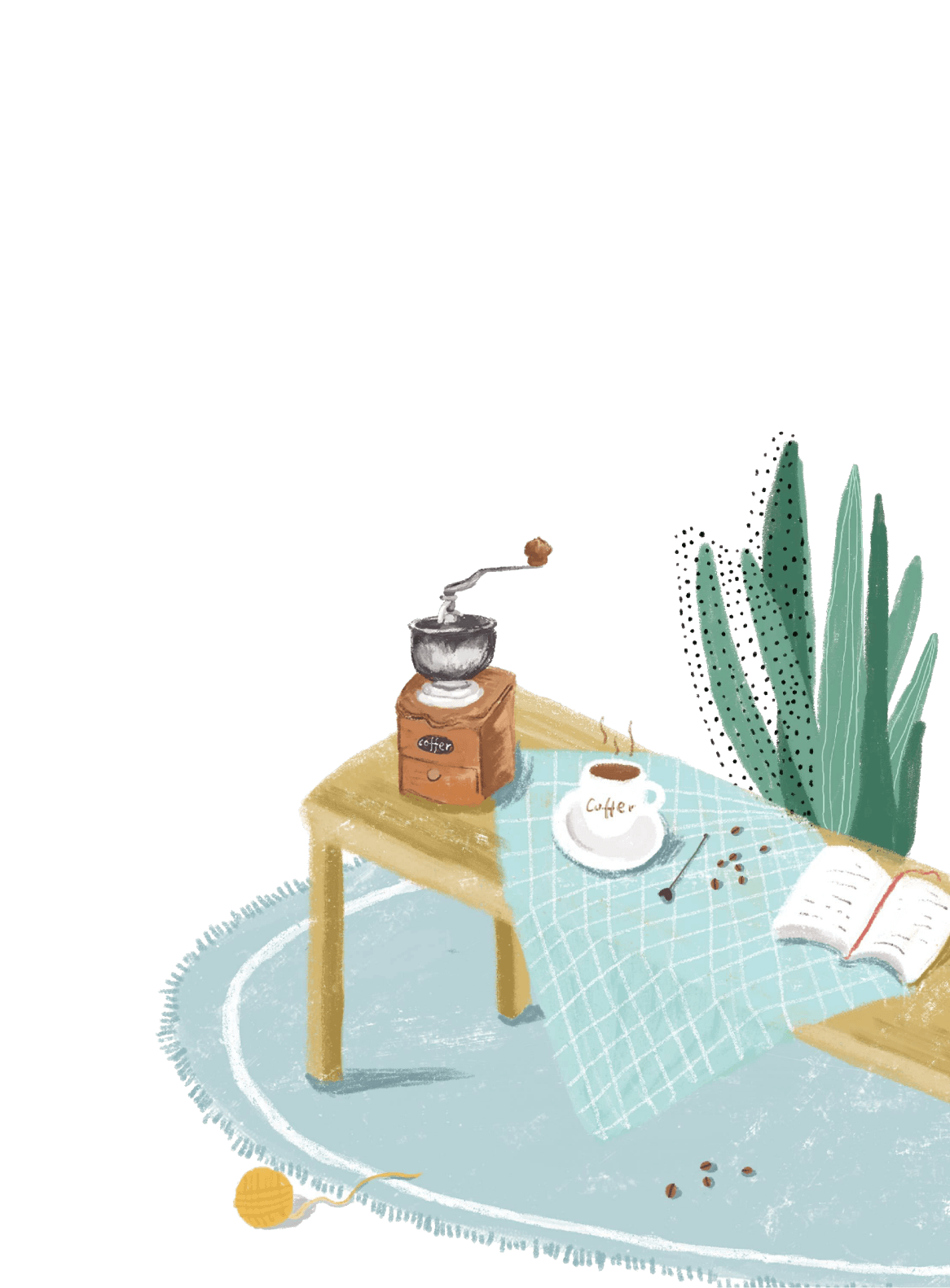 Chapter three
Add text messages
Click here to add text messages. Title numbers, etc. can be changed by clicking and re-entering, and the top Start panel can modify fonts, font sizes, colors, leadings, and so on.
Save gas
special
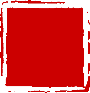 Add the title here
Click here to add text messages. Title numbers, etc. can be changed by clicking and re-entering.
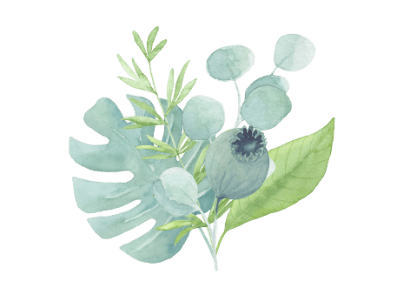 Add to
Text information
Click here to add text messages. Title numbers, etc. can be changed by clicking and re-entering.
Add text messages
Click here to add text messages. Title numbers, etc. can be changed by clicking and re-entering.
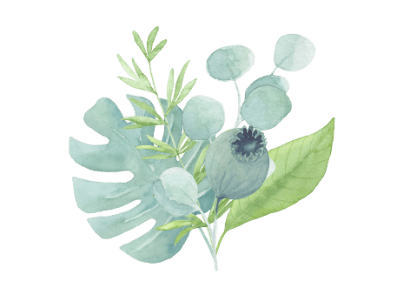 Add text messages
Add the title here
Enter the title
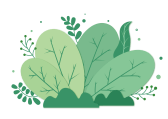 Please enter text here. Please enter text here. Please enter text here. Please enter text here. Please enter text here. Please enter text here
Enter the title
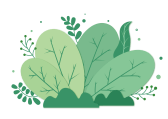 Please enter text here. Please enter text here. Please enter text here. Please enter text here. Please enter text here. Please enter text here
Enter the title
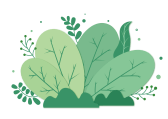 Please enter text here. Please enter text here. Please enter text here. Please enter text here. Please enter text here. Please enter text here
Add the title here
Add text messages
Click here to add text messages. Title numbers, etc. can be changed by clicking and re-entering, and the top Start panel can modify fonts, font sizes, colors, leadings, and so on.
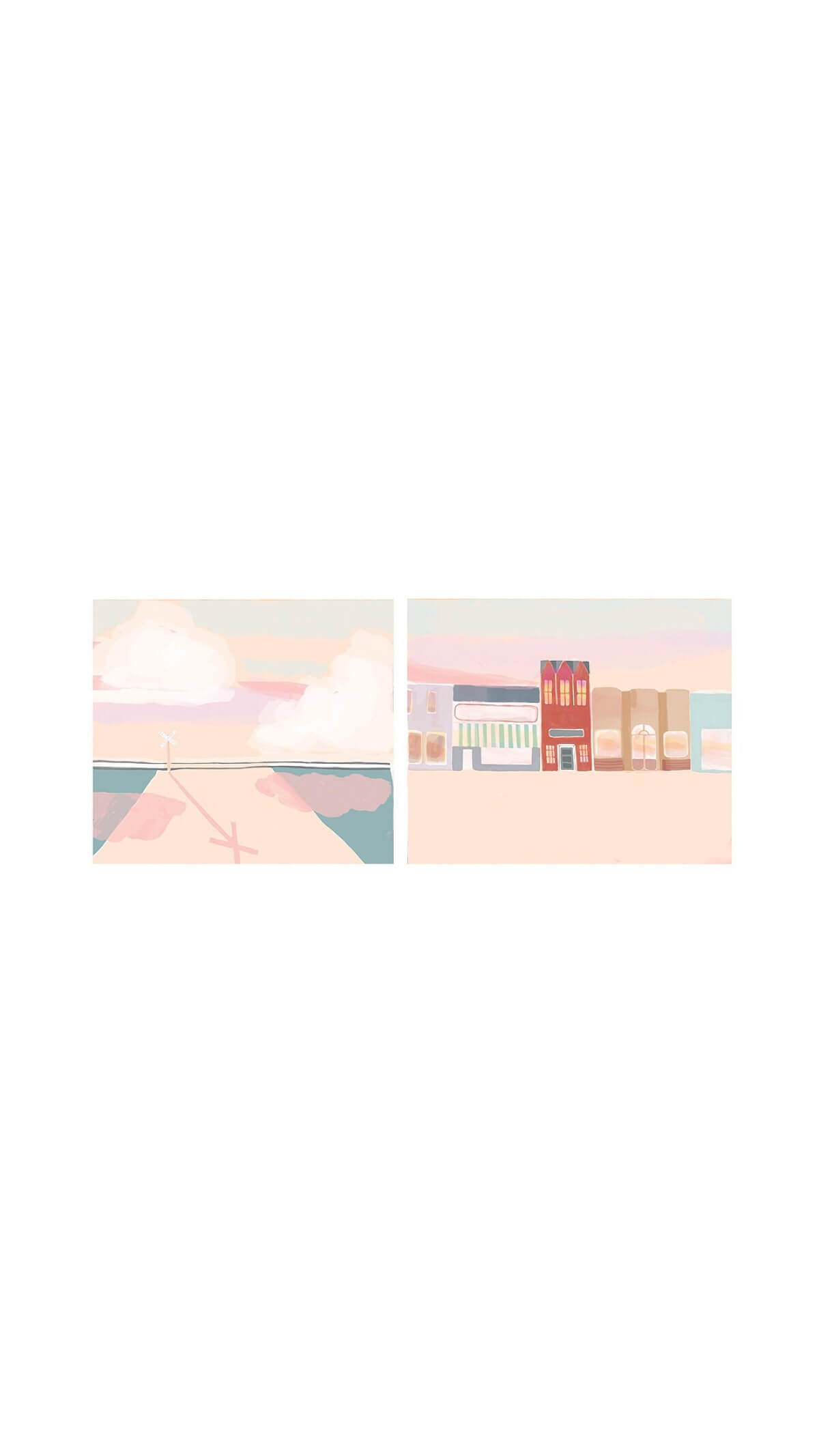 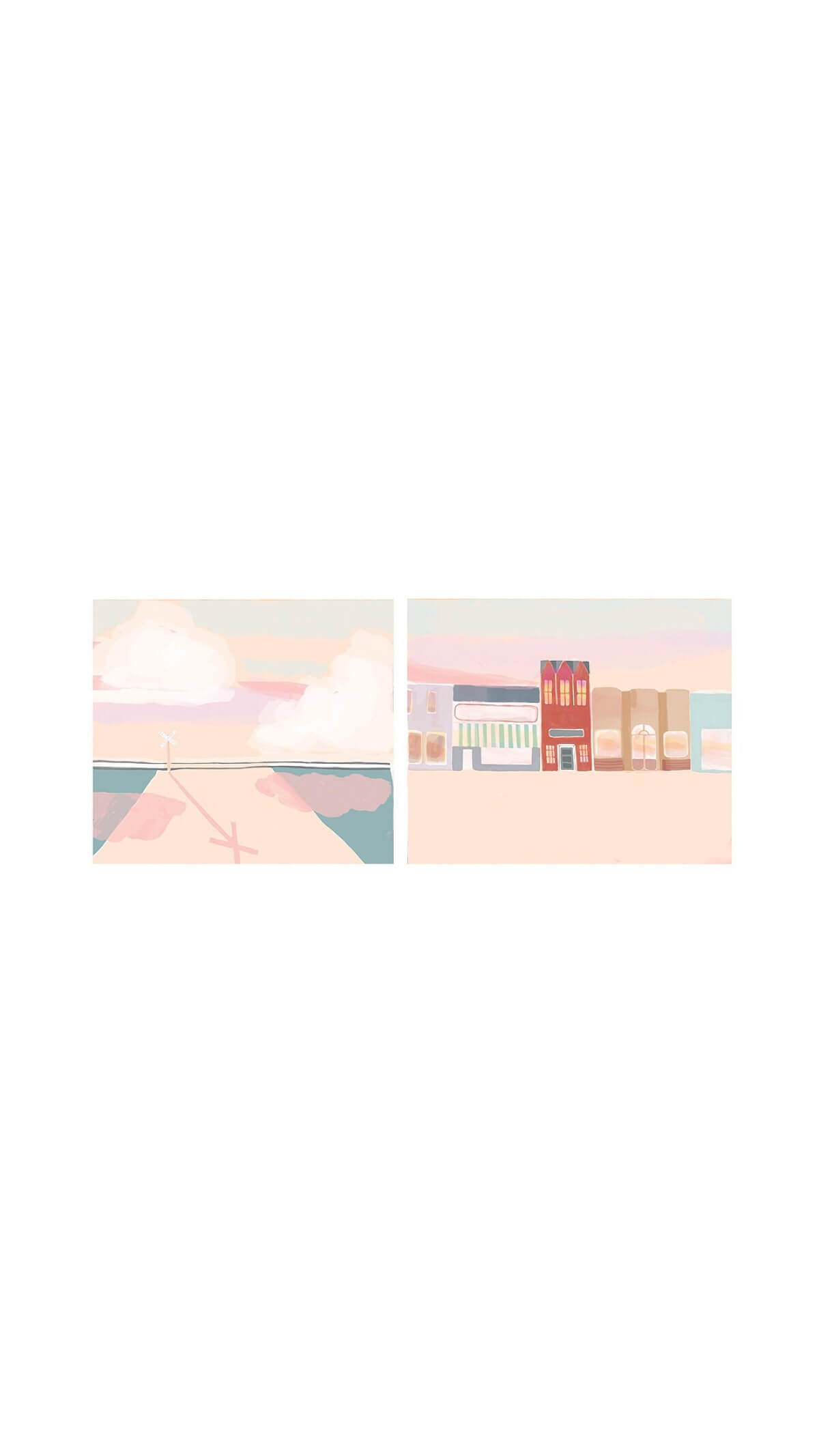 Save gas
special
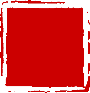 Add the title here
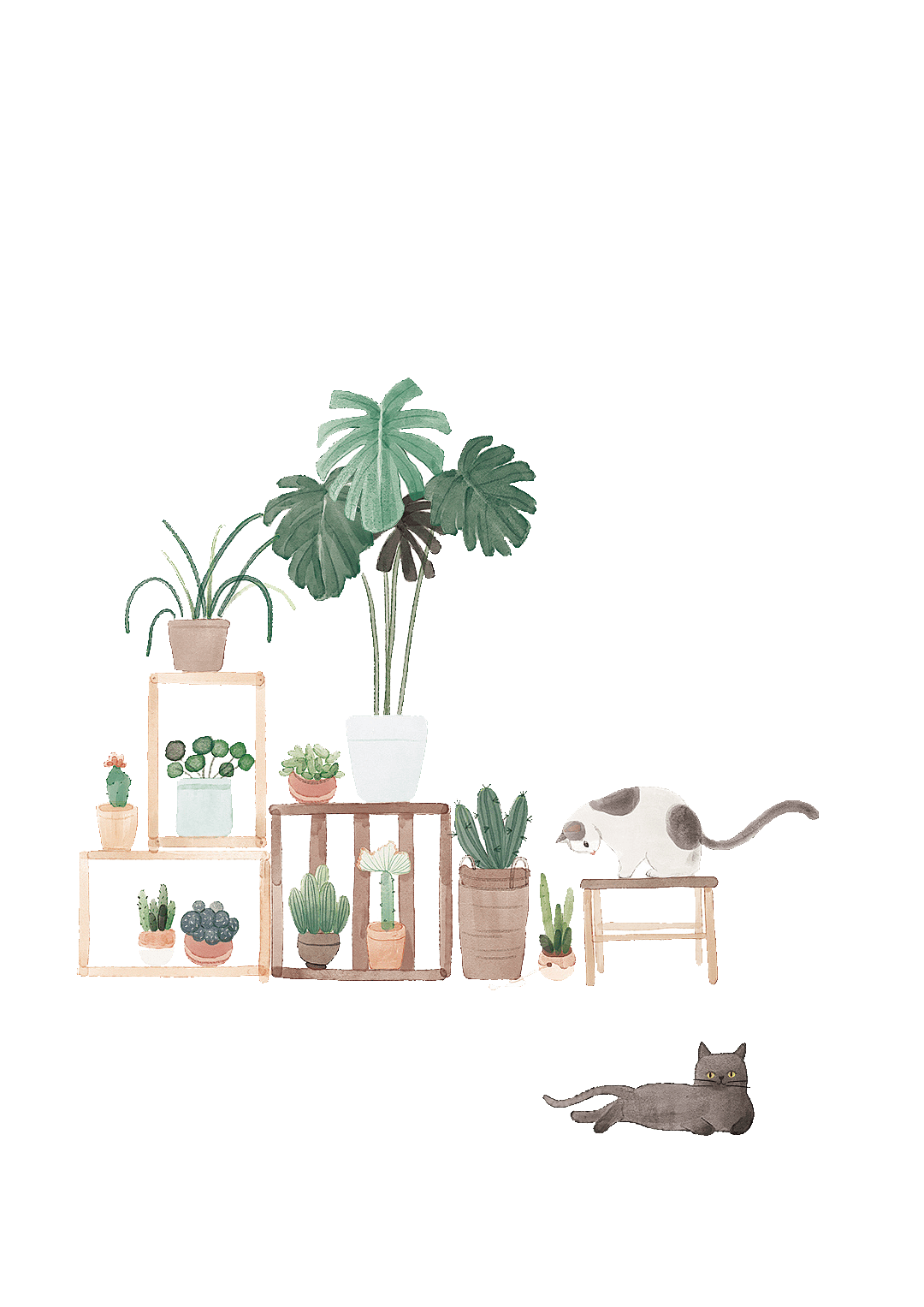 Add text messages
Title numbers, etc. can be changed by clicking and re-entering.
Add text messages
Click here to add text messages. Title numbers, etc. can be changed by clicking and re-entering, and the top Start panel can modify fonts, font sizes, colors, leadings, and so on.
Add text messages
Title numbers, etc. can be changed by clicking and re-entering.
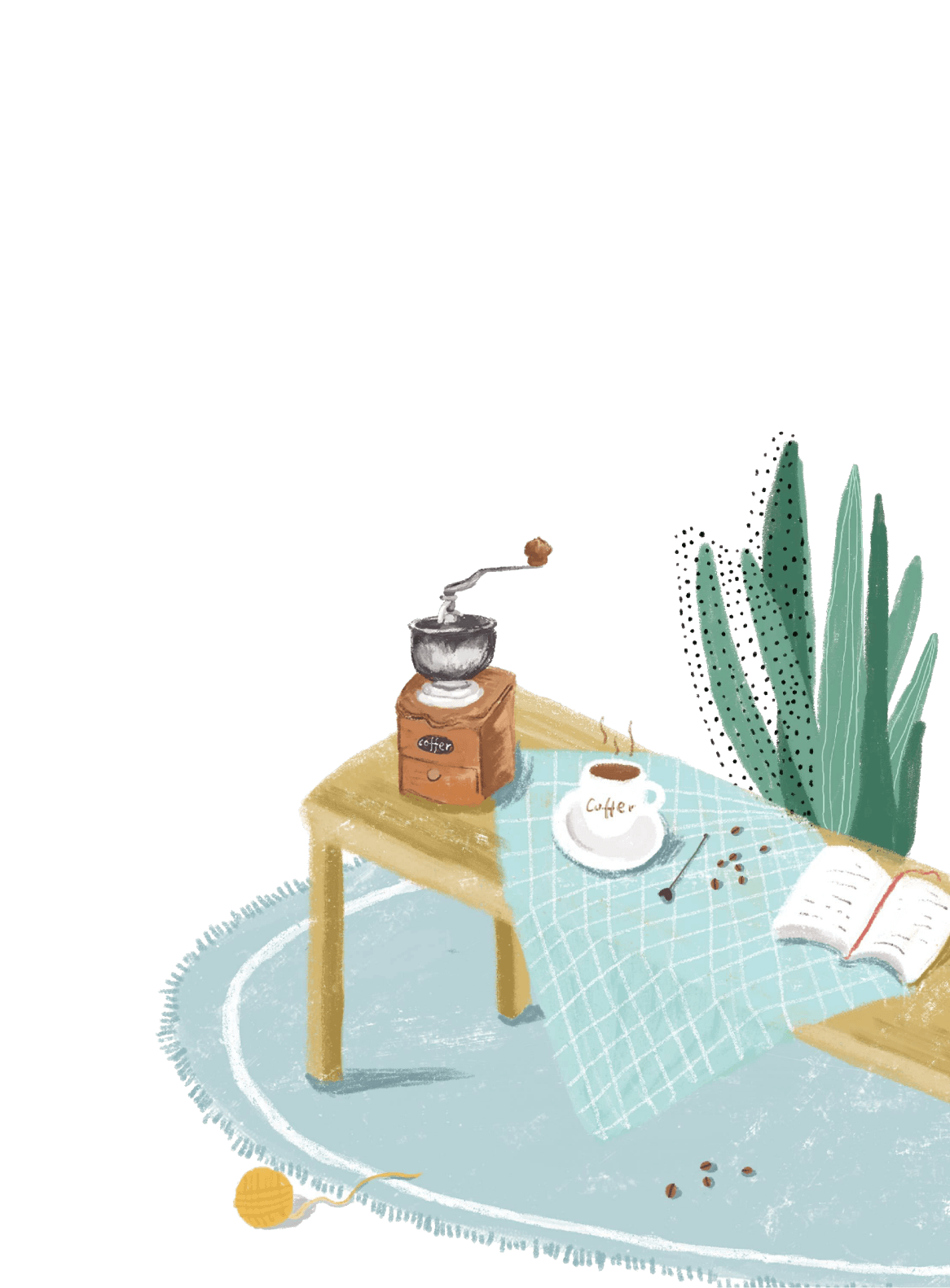 Chapter four
Add text messages
Click here to add text messages. Title numbers, etc. can be changed by clicking and re-entering, and the top Start panel can modify fonts, font sizes, colors, leadings, and so on.
Save gas
special
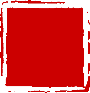 Add the title here
Add text
Add text
Title numbers, etc. can be changed by clicking and re-entering.
01
02
Title numbers, etc. can be changed by clicking and re-entering.
Add text
Add text
Title numbers, etc. can be changed by clicking and re-entering.
Title numbers, etc. can be changed by clicking and re-entering.
04
03
Add the title here
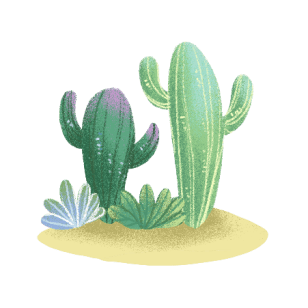 Enter the title
Enter the title
Please enter text here. Please enter text here. Please enter text here. Please enter text here. Please enter text here. Please enter text here
Please enter text here. Please enter text here. Please enter text here. Please enter text here. Please enter text here. Please enter text here. Please enter text here.
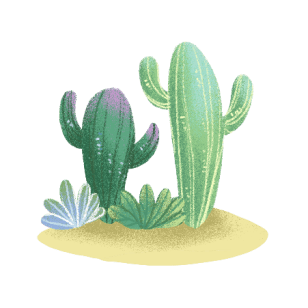 Enter the title
Please enter text here. Please enter text here. Please enter text here. Please enter text here. Please enter text here. Please enter text here
Add the title here
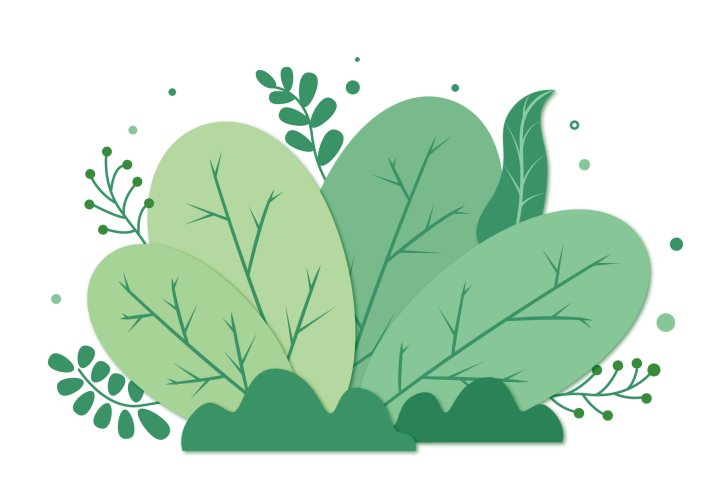 Enter the title
Enter the title
Please enter text here. Please enter text here. Please enter text here. Please enter text here. Please enter text here. Please enter text here
Please enter text here. Please enter text here. Please enter text here. Please enter text here. Please enter text here. Please enter text here
Please enter text here. Please enter text here. Please enter text here. Please enter text here. Please enter text here. Please enter text here,Please enter text here. Please enter text here. Please enter text here.
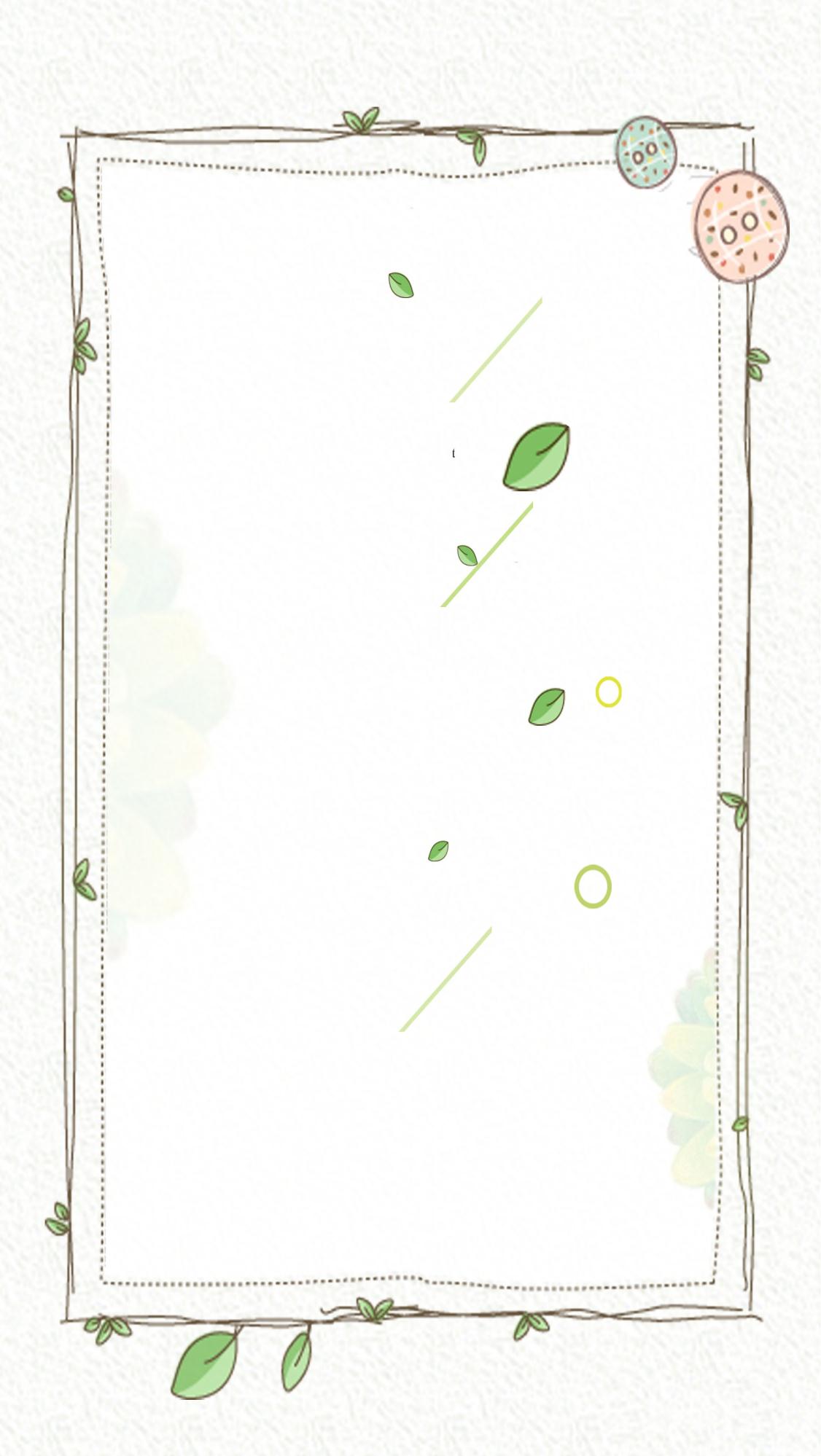 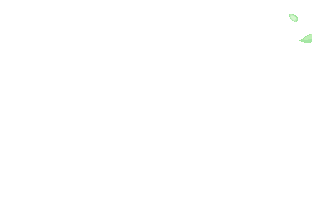 LOGO
Thank you!
HI SUMMER POWERPOINT TEMPLATE
https://www.freeppt7.com